The APTLD Update
A presentation for the 2019 AP * Retreat
Chiang Mai, Thailand
A presentation for th
1
APTLD at a Glance
Now the biggest RO (Regional Organization) of all
Strong presence across all its sub-regions
Focus on knowledge exchange and capacity building 
Leading role in promoting I* community’s concerted efforts (as shown at APTLD75/ME DNS Forum in Dubai)
2
APTLD: Continued Expansion
2 new members joined in 2019 (.BD and .PW)
Bangladesh, Palau
Outreach to prospective members (.BN, .KW, .BH, .KH, .MV are on the radar screen)
Brunei, Kuwait, Bahrain, Cambodia, Maldives
Excellence in operation and services delivery are the best marketing vehicle
3
Major Developments to Stay on Track
The StratPlan for 2019-2021 adopted
Accountability and Transparency Framework WG to kickstart operation soon
The new stats website launched
A new APTLD Papers series launched
#1 Re-delegation of .VU: An Experience from the Southern Pacific
4
Contribution to Major Fora, Collaboration with I* Orgs
A leading role in the ROs community 
advocating the ccTLD community’s interests in Statements
Sharing best practices with AFTLD
Taking a lead in some joint initiatives (bringing ICANN and RIPE NCC to Dubai for a unique joint event)
Opening new sub-regions for the global community (strong in the Central Asia)
5
Capacity Building for Members
Fellowships (6 categories)
ICANN
APTLD
Subregional Workshop
IETF
APIGA
EuroSSIG
New formats:
- Targeted technical assistance and consultancy and coaching by an expert team (.IQ, .OM, .AF-.UZ)
- Strategic consultancy (for .MV, a non-member)
Webinars	e.g., on UDRP
6
APTLD Meetings
Good turnout
e.g.APTLD76 in Malaysia – well over 100 pax
2 day trainings a hallmark
DNSSEC & Blockchain trainings prior to APTD76
2-track mode sustained, bringing more techies
New topics addressed
External experts happy to contribute
Long-term planning (through APTLD80 in Sep 2021)
Networking events popular and a good marketing tool
7
Communication and Outreach
Website is up and running
Stats website is there
Archives restored
Social media updates
Surveys and Doodle polls to alert/mobilize community
Join APTLD! annual campaign in the fall
8
Member Satisfaction Measured
Overall value of APTLD membership high and increasing
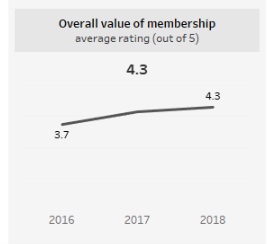 9
Thank you!
hotta@jprs.co.jp
10